Інтернет для навчання
Розробила вчитель
 Вищебулатецької гіназії ЛМР Дзькрятченко Ю.І.
Інтернет - це глобальна мережа комп'ютерів, яка з'єднує мільйони комп'ютерів та пристроїв по всьому світу. Він дозволяє людям обмінюватися інформацією, спілкуватися, знаходити нову інформацію, розважатися та виконувати різноманітні дії.
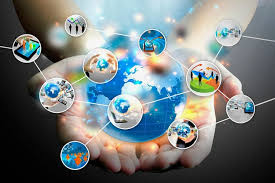 Комп'ютери та пристрої, такі як ноутбуки, смартфони та планшети, можуть бути підключені до Інтернету за допомогою проводового з'єднання або бездротового зв'язку, такого як Wi-Fi. Кожен пристрій має свій унікальний ідентифікатор, відомий як IP-адреса, яка дозволяє ідентифікувати його в мережі.
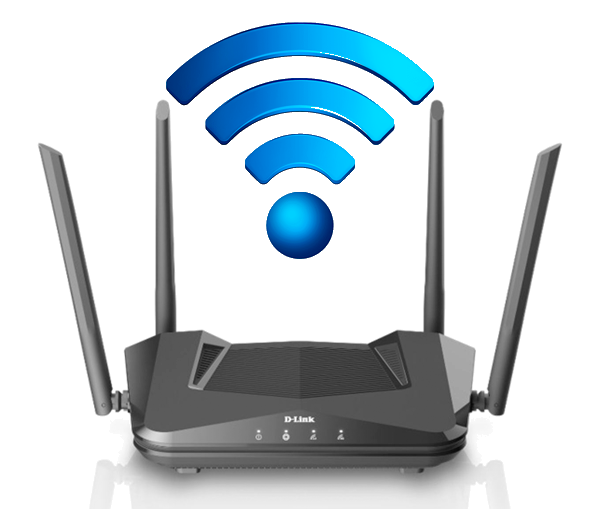 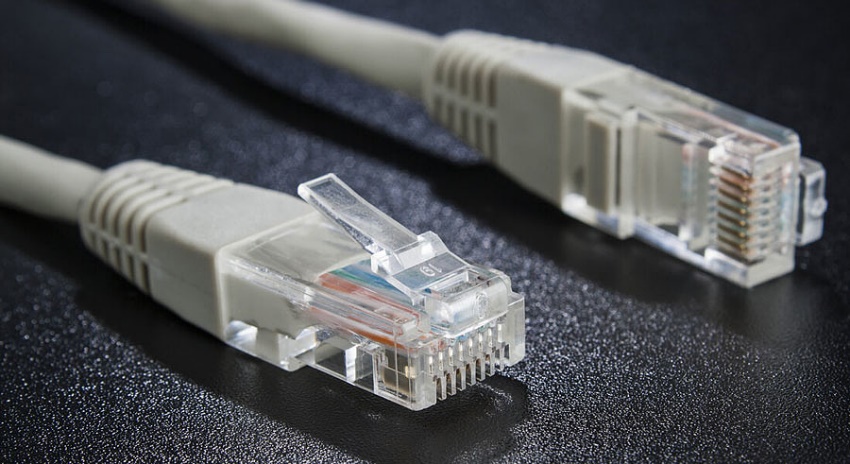 Завдяки Інтернету ми маємо доступ до безлічі ресурсів та сервісів. Ми можемо шукати інформацію в пошукових системах, відвідувати веб-сторінки, переглядати відео, слухати музику, користуватися електронною поштою, спілкуватися в соціальних мережах, здійснювати покупки онлайн та багато іншого
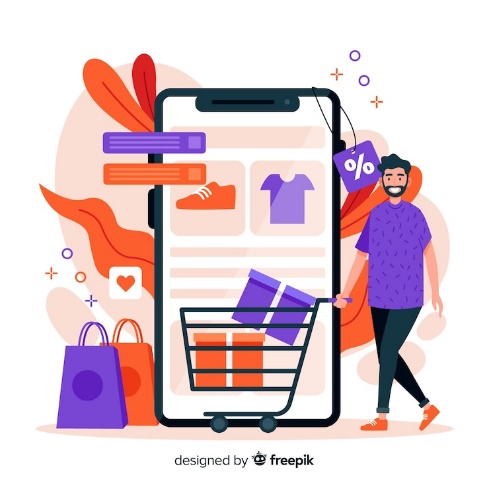 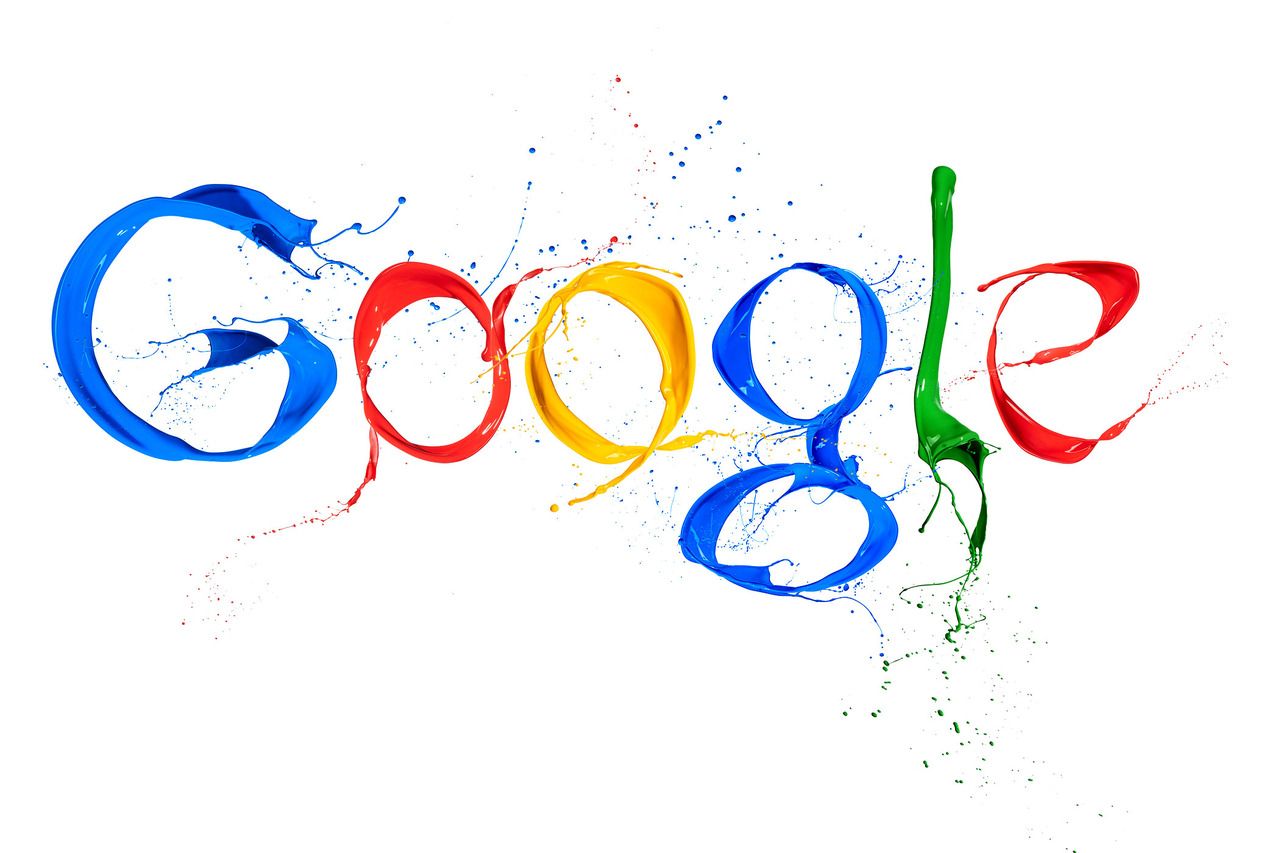 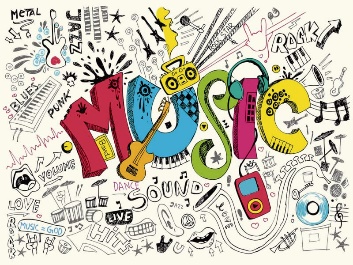 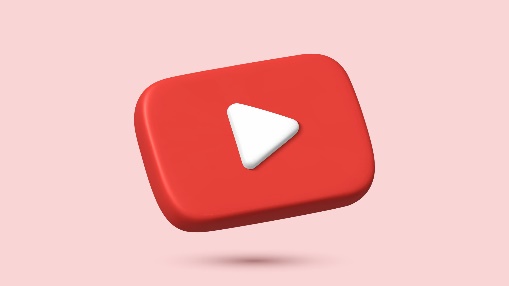 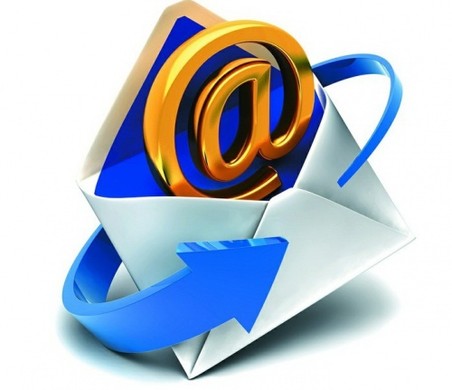 Всеукраїнська школа онлайн (ВШО)
Це безкоштовна онлайн-платформа для дистанційного та змішаного навчання учнів 5-11 класів. Її основна мета - забезпечити рівний, вільний та безоплатний доступ до якісного навчального контенту для всіх українських учнів та вчителів, незалежно від місця проживання.
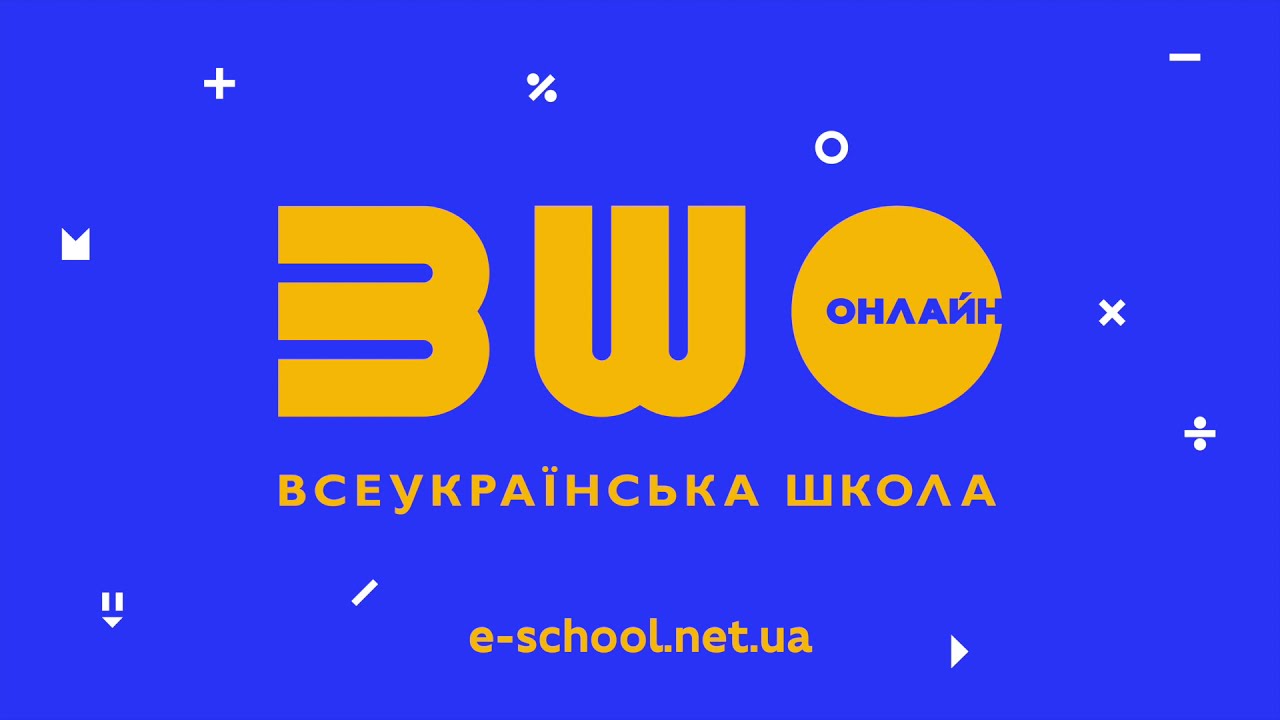 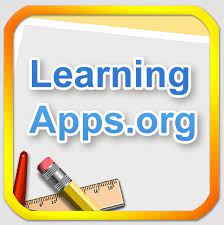 LearningApps
Це безкоштовне веб-авторське програмне забезпечення та платформа для підтримки освітнього процесу й організації викладання у закладах освіти за допомогою невеликих інтерактивних мультимедійних навчальних модулів, так званих мультимедійних програм.
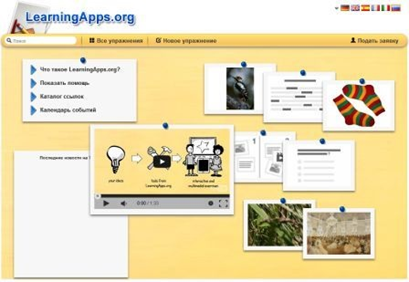 Wikipedia
Це вільна, загальнодоступна, багатомовна інтернет-енциклопедія, яку може редагувати кожен. Вона управляється спільнотою волонтерів та має низку правил, що забезпечують надійність та нейтральність інформації.
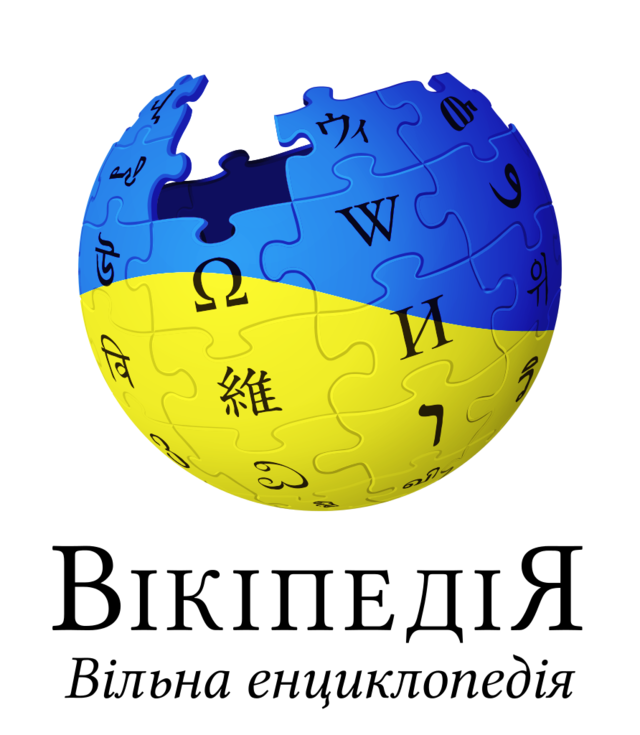 Google Classroom
Google Classroom (укр. Google Клас) — вебсервіс, створений Google для навчальних закладів з метою спрощення створення, поширення і класифікації завдань безпаперовим шляхом. Основна мета сервісу — прискорити процес поширення файлів між педагогами та здобувачами освіти.
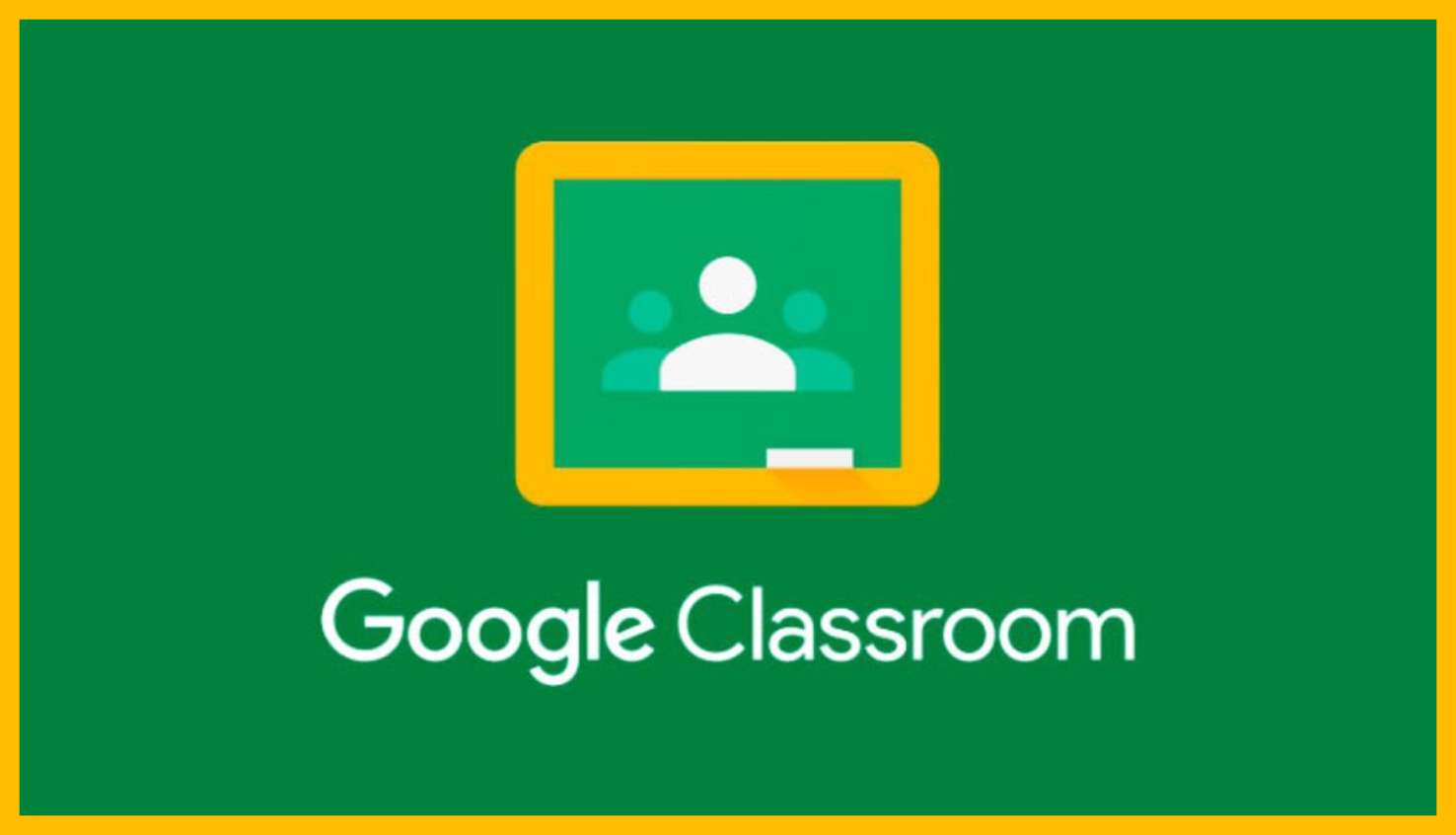 Основи безпеки в Інтернеті:
Важливо пам'ятати про безпеку при користуванні Інтернетом. Ми повинні бути обережними при введенні особистої інформації, використовувати надійні паролі, уникати небезпечних веб-сайтів та підозрілих електронних повідомлень. Знання основних правил безпеки допоможе нам захистити свою приватність та уникнути шахрайства в мережі.
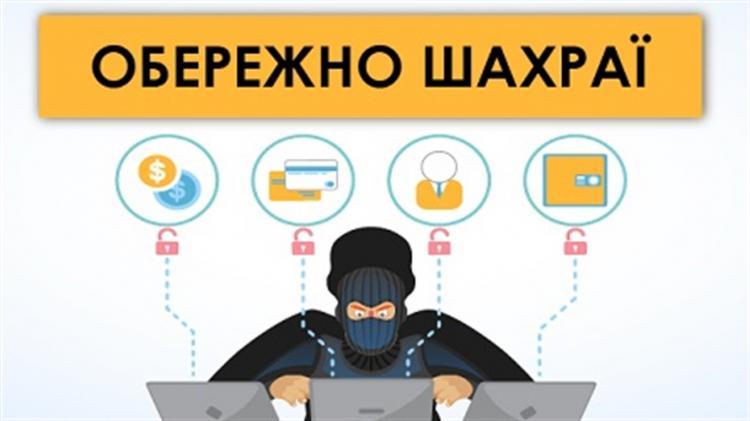 Практична робота
Обирати вправу з математики https://learningapps.org/11748349
Виконують завдання
Зробити скрін результату
Домашнє завдання
Написати у зошиті 3 сайти, які можна використовувати для навчання
Підготувати коротку розповідь (3 речення) про свій улюблений навчальний сайт
Назви 2 безпечні сайти для навчання